Tema: Alimentación Saludable
Área Académica: Licenciatura en Contaduría  


Profesor(a): Araceli Lozano Rodríguez 


Periodo: Julio – Diciembre  2016
Alimentación Saludable
Resumen

La salud es primordial para el alcance de nuestras metas, por ello es importante concientizar el concepto de salud, partiendo de ello para formar un panorama de identificación de hábitos saludables que tenemos en nuestra vida, considerando alcanzar una mejor calidad de vida. 
Palabras clave: Salud, identificación de hábitos de saludables, calidad de vida.
Abstract
The health is basic for the scope of our goals, for it it is an important concientizar the concept of health, departing from it to form a panorama of identification of healthy habits that we have in our life, considering to reach a better quality of life

Keywords: Health, identification of habits of healthy, quality of life
Lluvia de ideas, qué entiendes por  estereotipo.
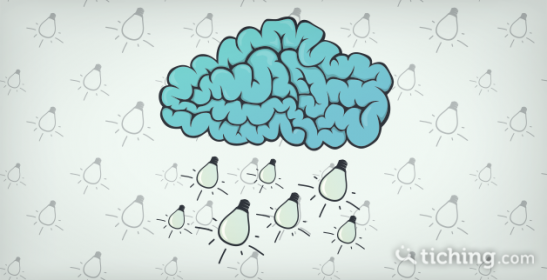 ESPACIO PARA LLUVIA DE IDEAS
Conclusiones
Por equipos, realizar un listado análisis sobre los estereotipos sociales respecto a la belleza y la esbeltez.
Tipos de juicios
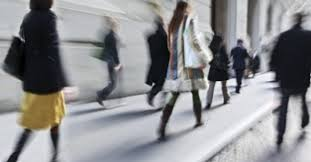 http://www.utilidad.com/consejos-para-sacar-fotografias-en-movimiento_1087
1. Alimentación saludable1.2 Alimentación saludable para toda la vida.OBJETIVOS ESPECIFICOS (Turiban, 2004 citado en Oblitas L. )
Referencias 

Oblitas, L. (2008). Psicología de la salud y calidad de vida.